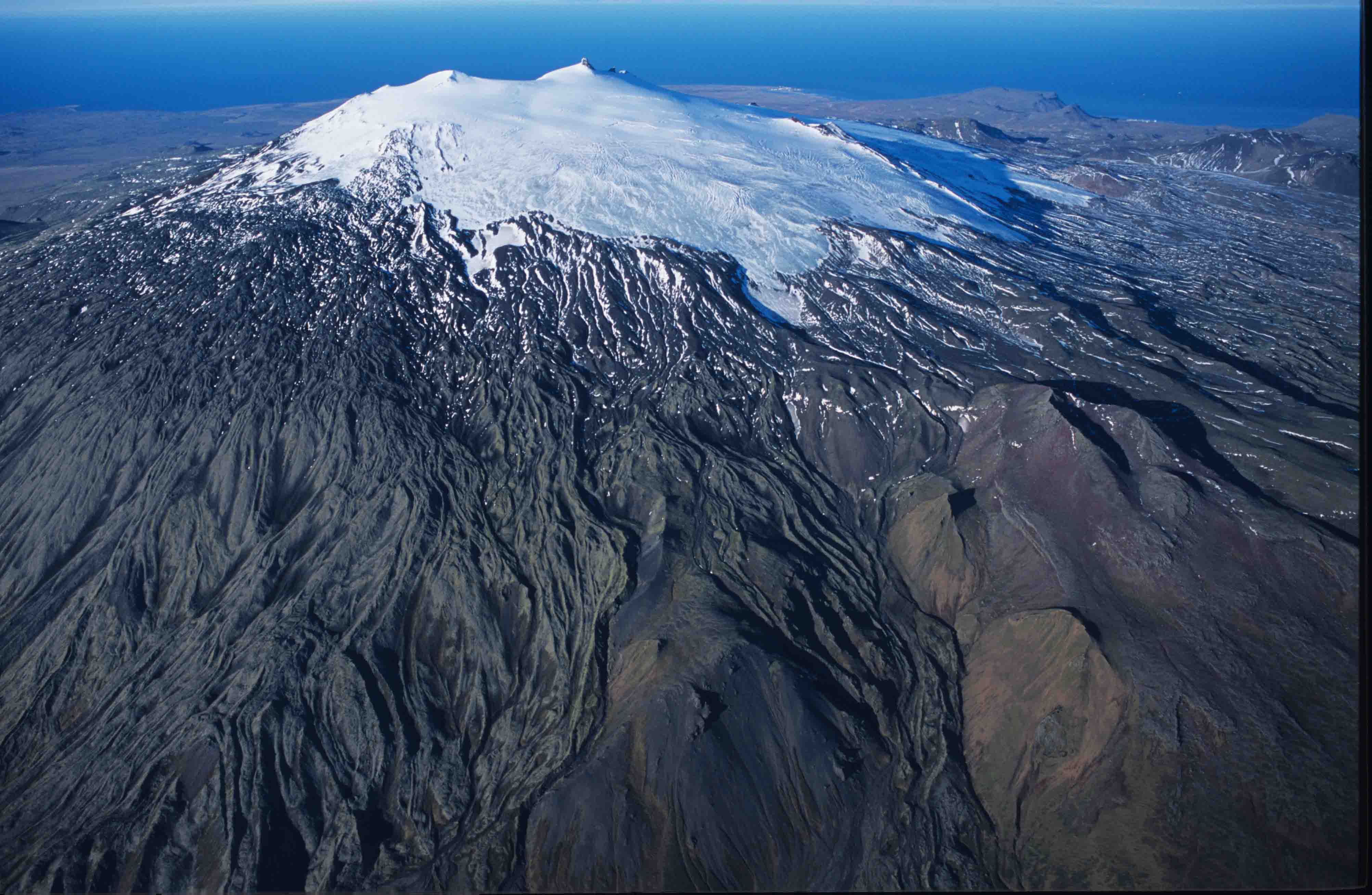 Iceland              Land of Ice and Fire
People
Culture
Oddur SigurðssonKolbrún Svala Hjaltadóttir
The trinity of land, nation and language
Evolution of a nation
A nation will not evolve without the land it lives on (including its living nature), nor independent of its language. Thus, we will try to give you a snapshot of the land, the people and the language.
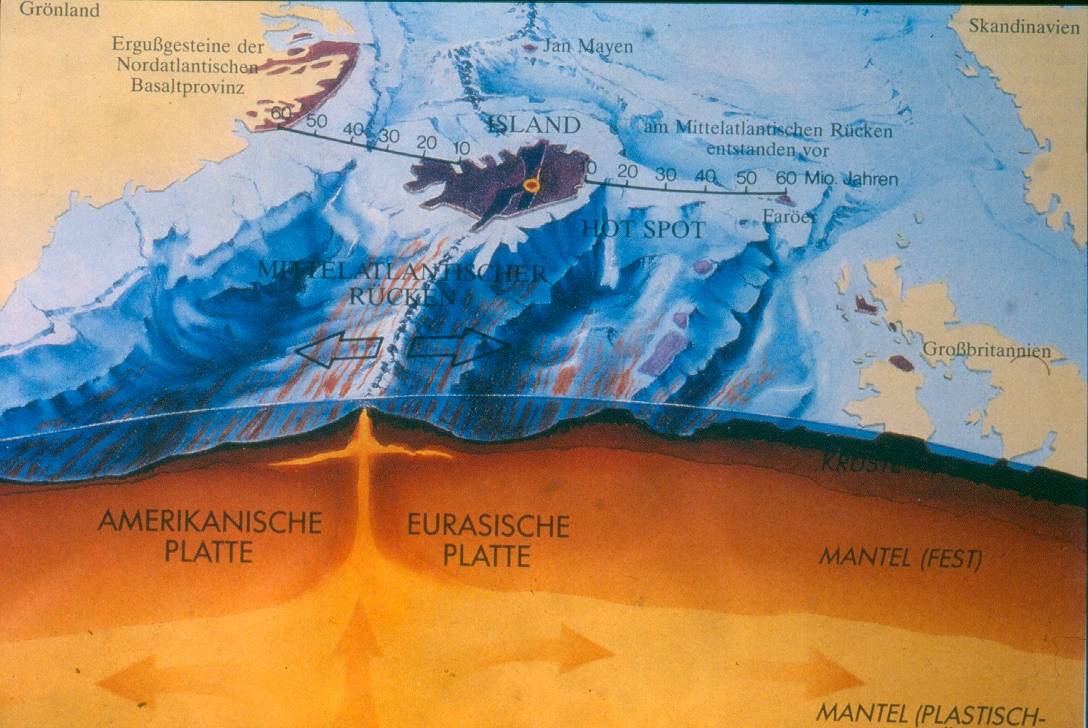 [Speaker Notes: Section through the Earths crust and upper mantle showing sea floor spreading by Iceland]
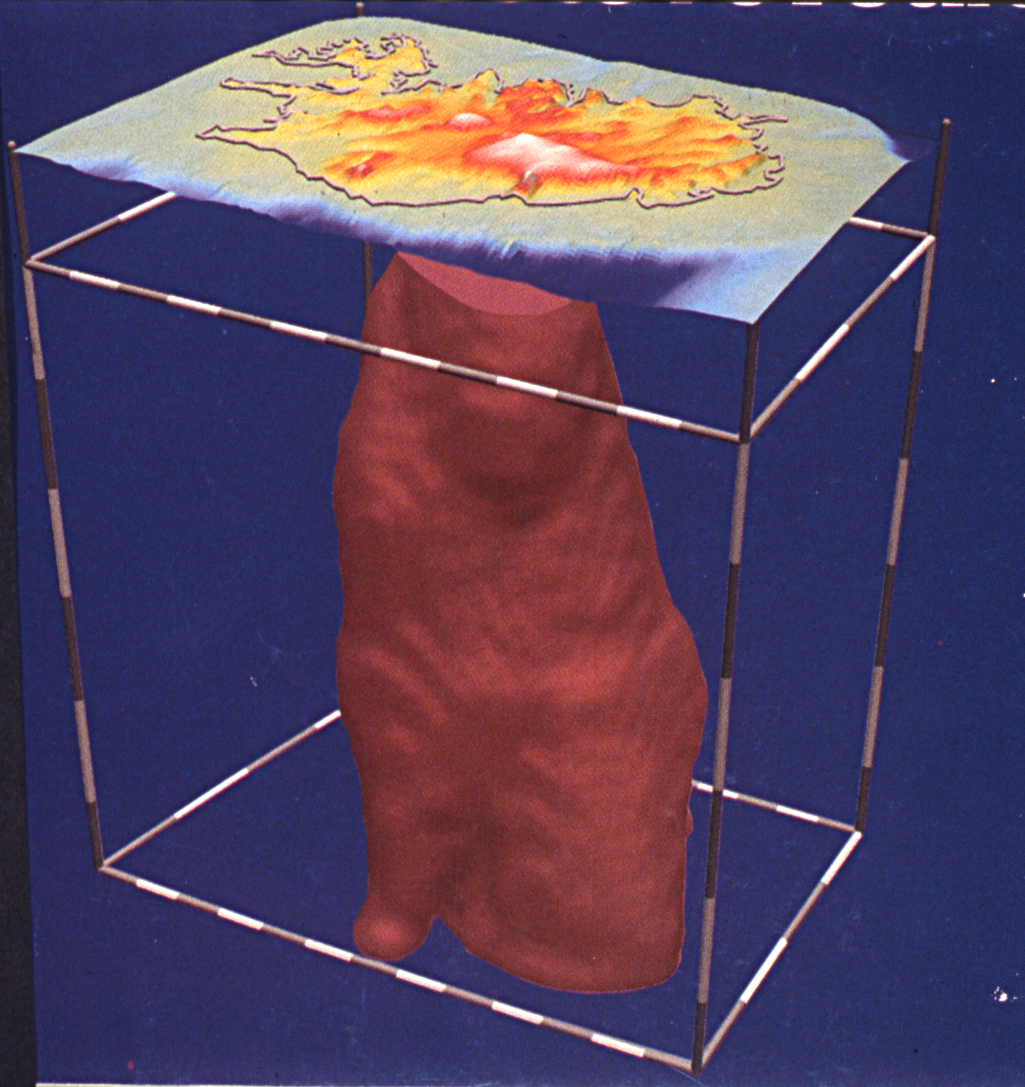 [Speaker Notes: A seismic rendering of the hypothetical mantle plume below Iceland]
Iceland
[Speaker Notes: Iceland fits into A4 format, with catchy outline, 1/10 covered by glaciers, 30 volcanic systems,]
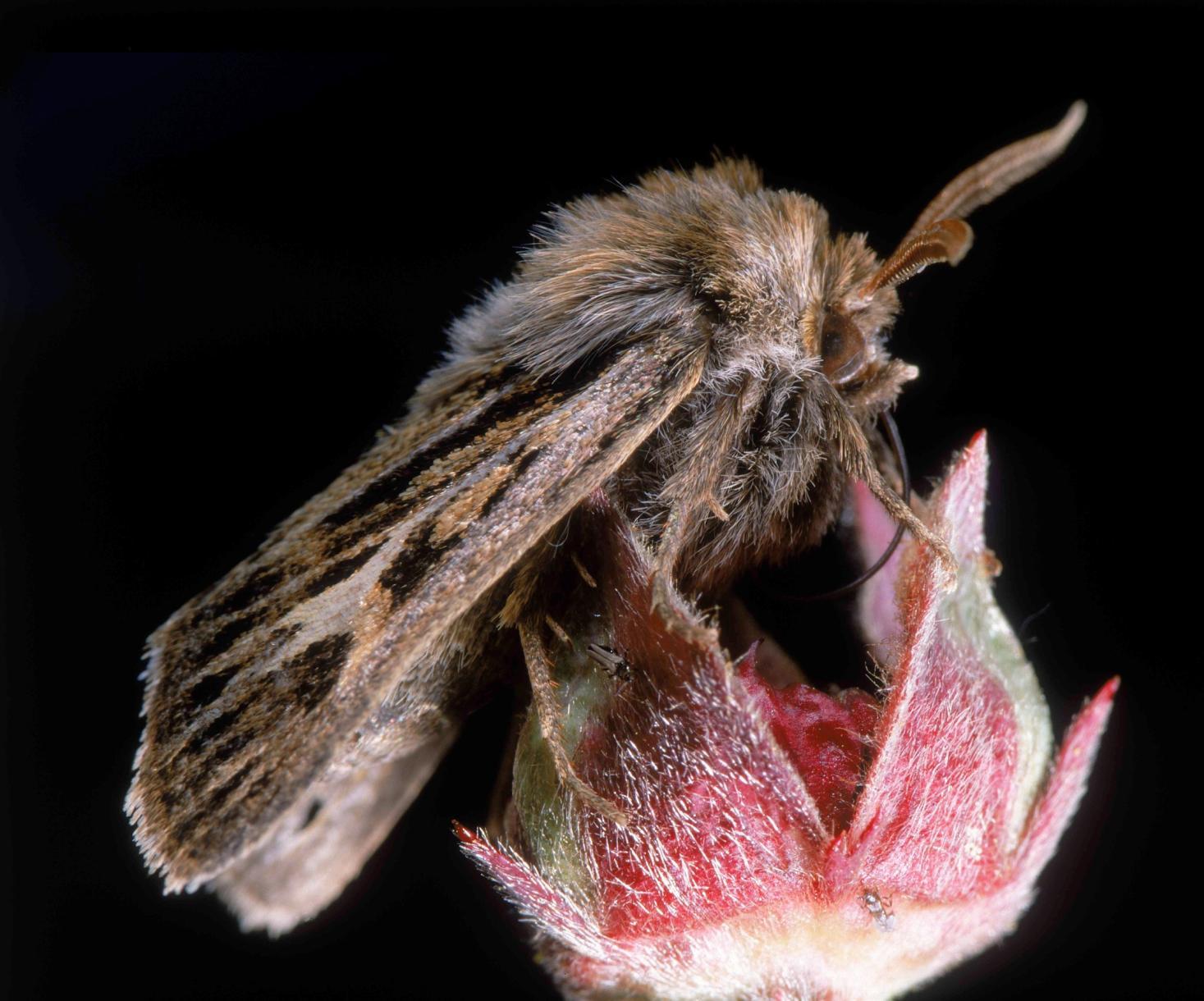 Volcanism in Iceland
30 active volcanic systems
>30 volcanic eruptions per century
10-15 subglacial eruptions per century
Magma output rates: >5 km3 per century
Bárðarbunga volcano
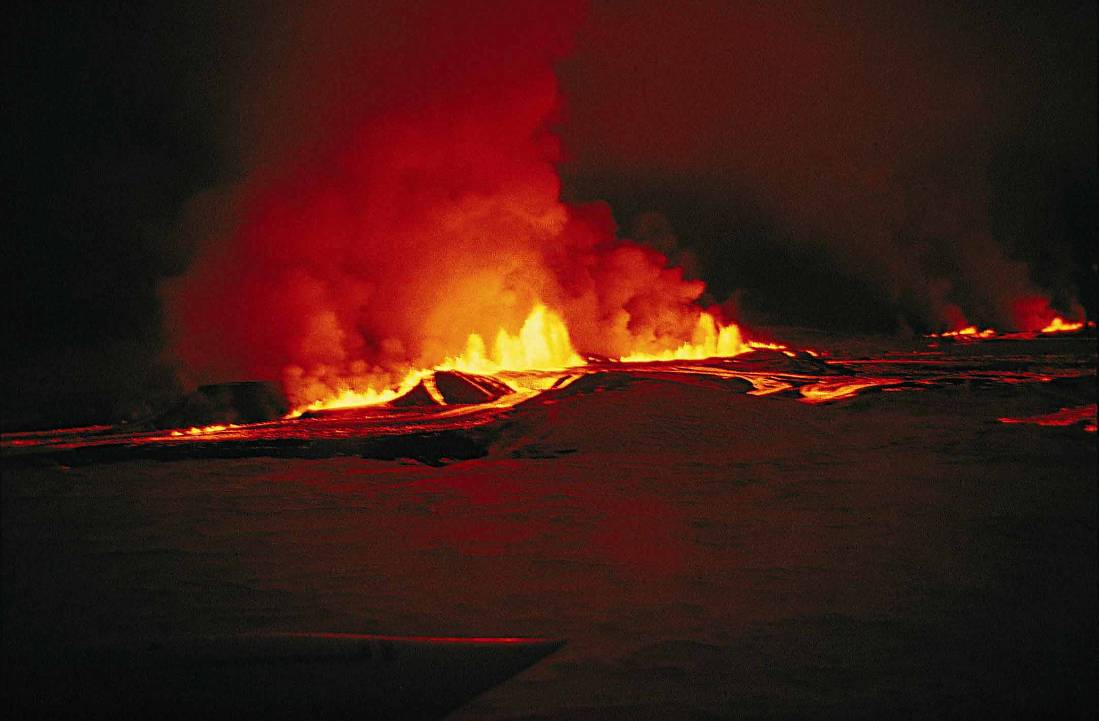 [Speaker Notes: A typical fissure eruption starts with a continuous curtain of lava squirting out of a fissure. Gjástykki, northern Iceland October 1980. Sprungugos í Gjástykki í október 1980.]
Photo: Óttar Finnsson
[Speaker Notes: The ongoing eruption at Fagraskógarfjall, SW Iceland]
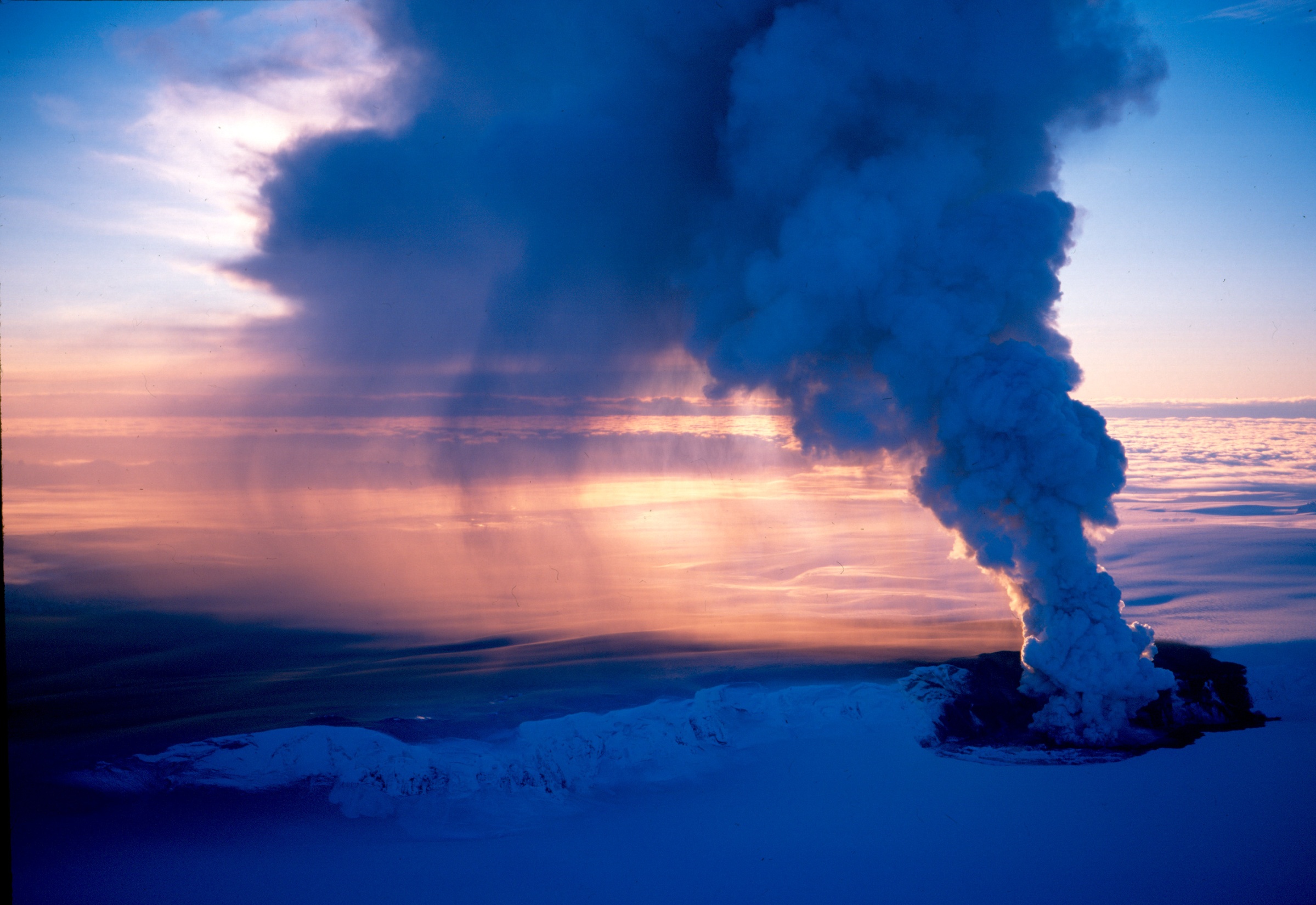 Grímsvötn volcanic eruption 19. desember 1998
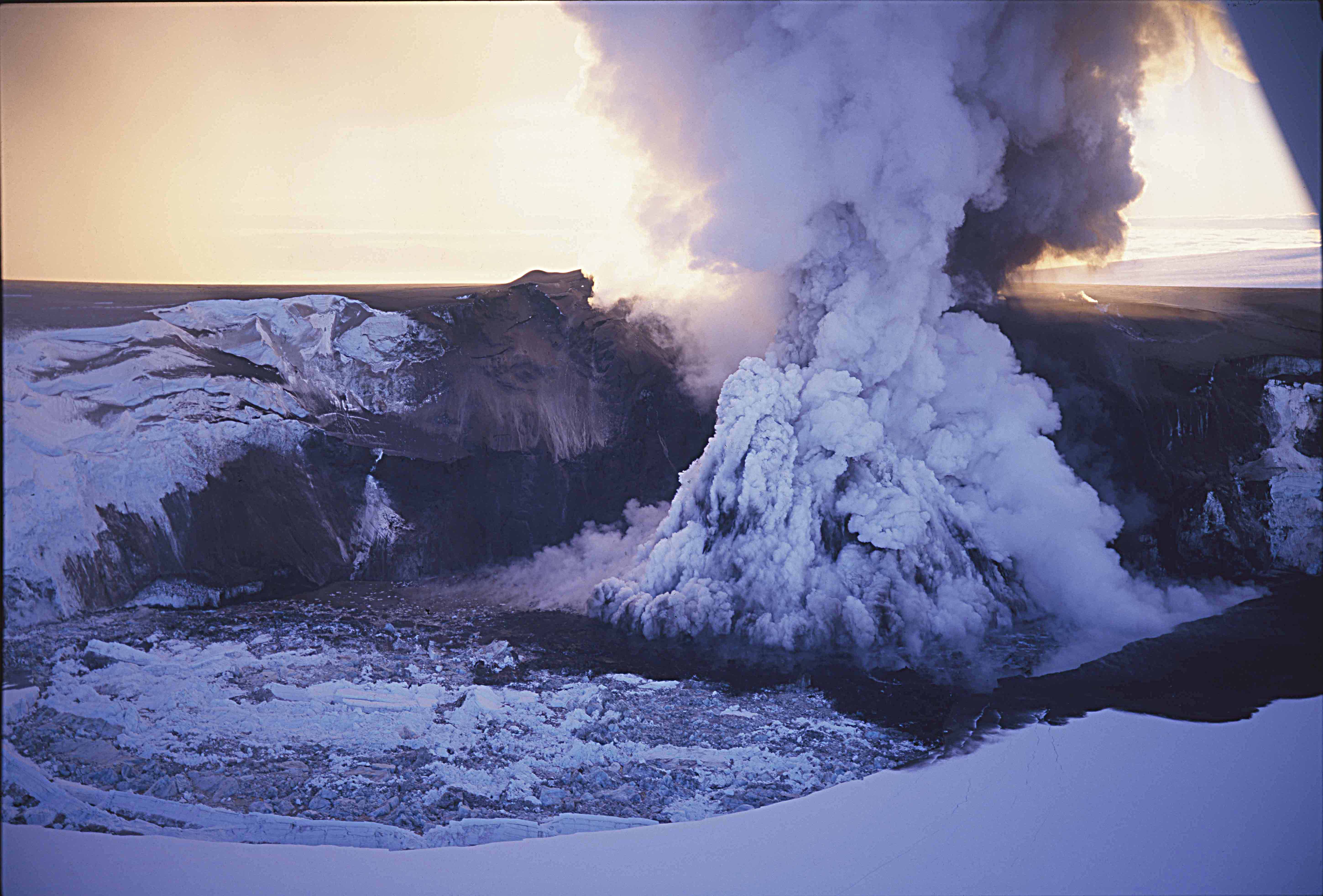 Grímsvötn volcanic eruption 19. desember 1998
Eyjafjallajökull eruption 2010
Sólheimajökull outlet glacier
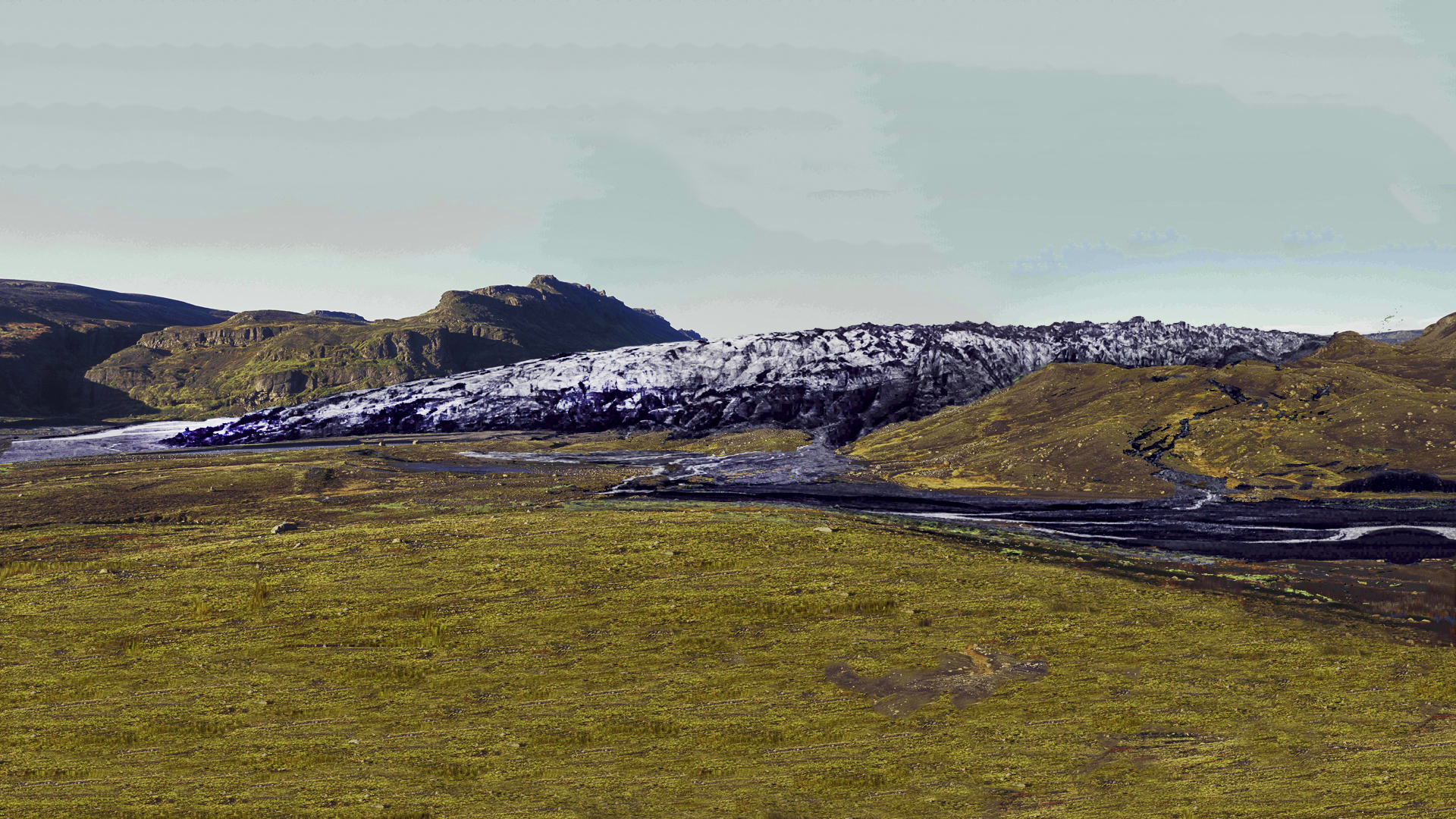 1997
2000
2003
2006
2008
2010
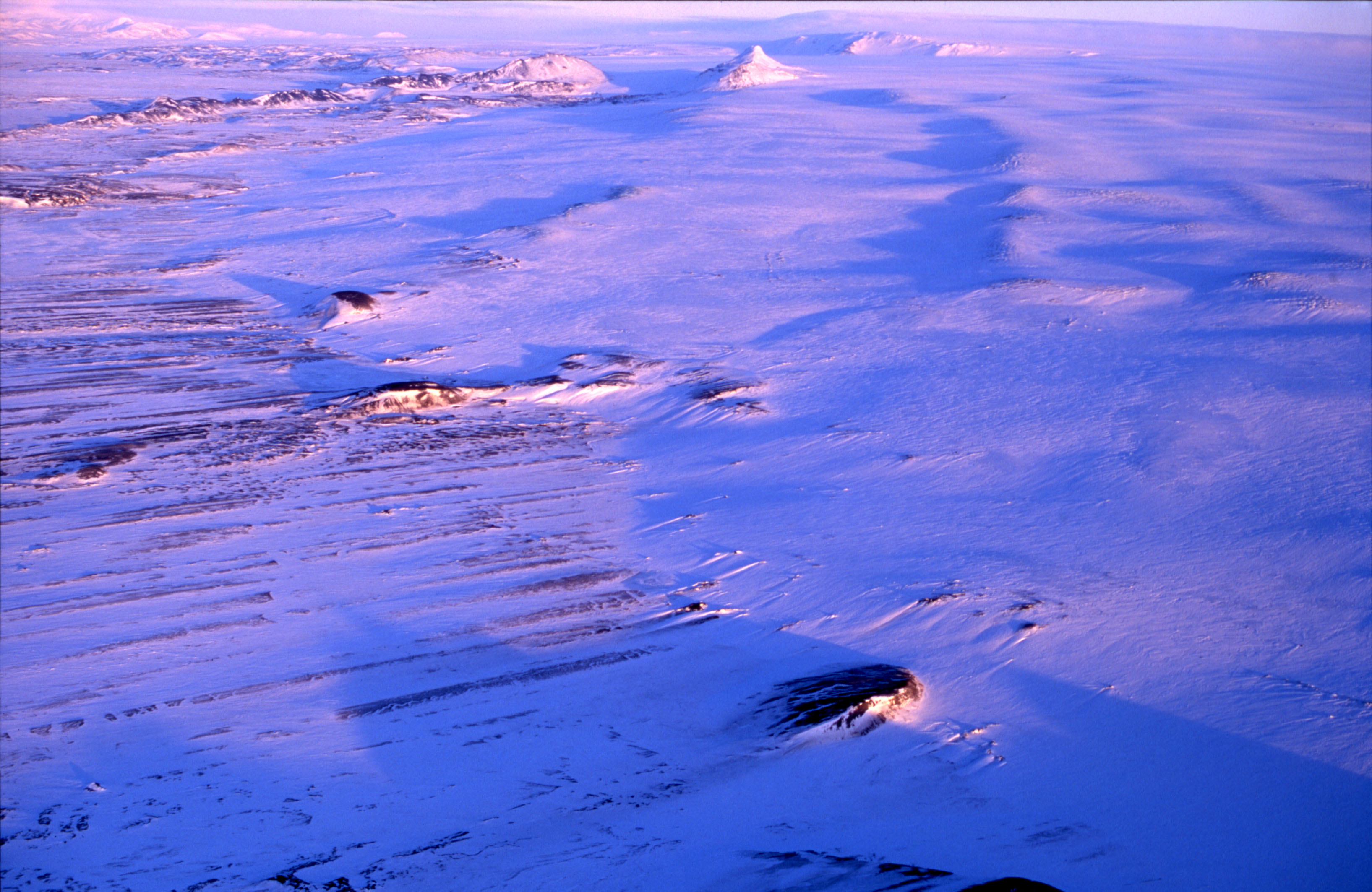 Surge-type Tungnárjökull 7. janúar 1994
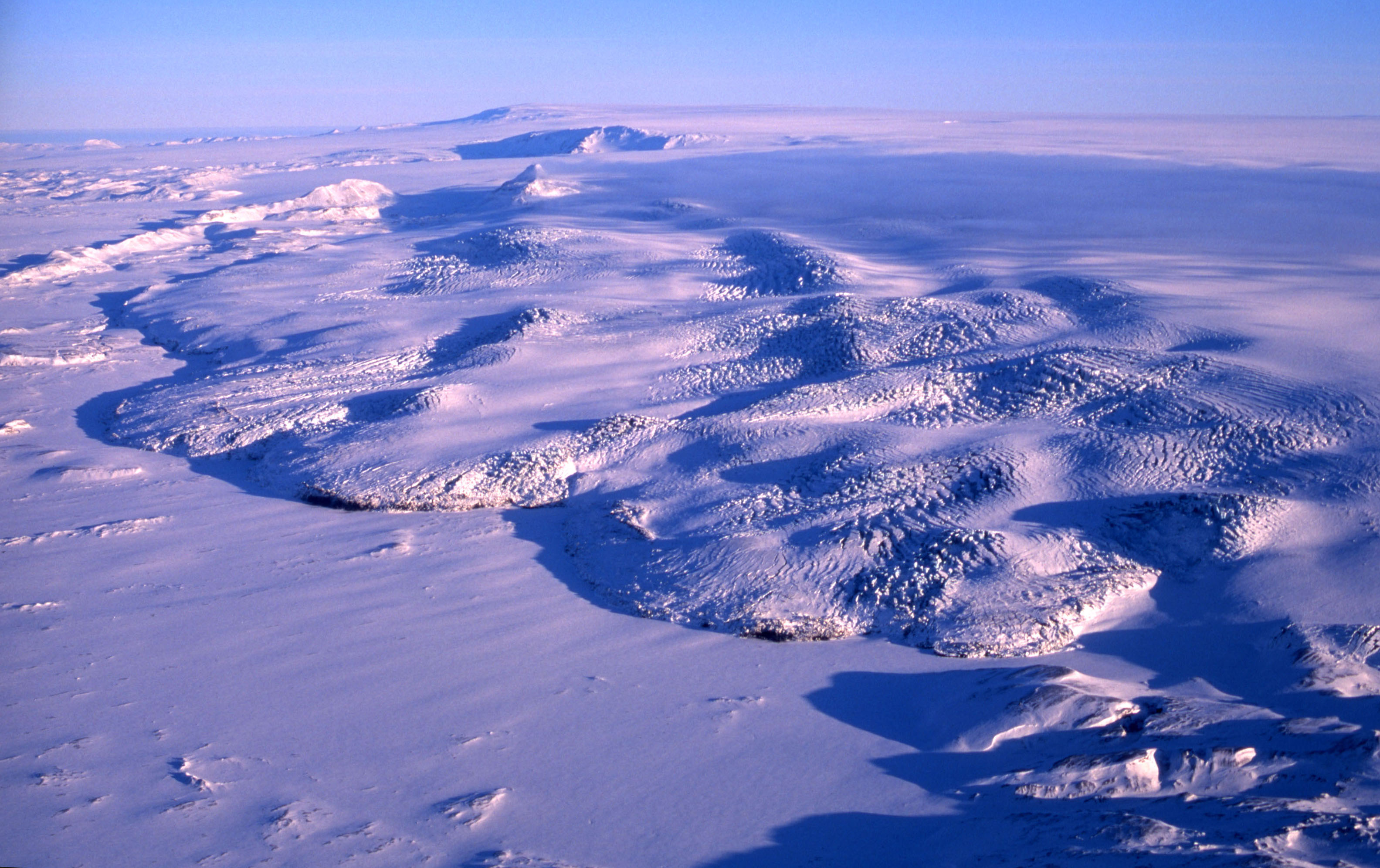 Surge-type Tungnárjökull 8. febrúar 1995
Síðujökull during surge 1994
An ice cave
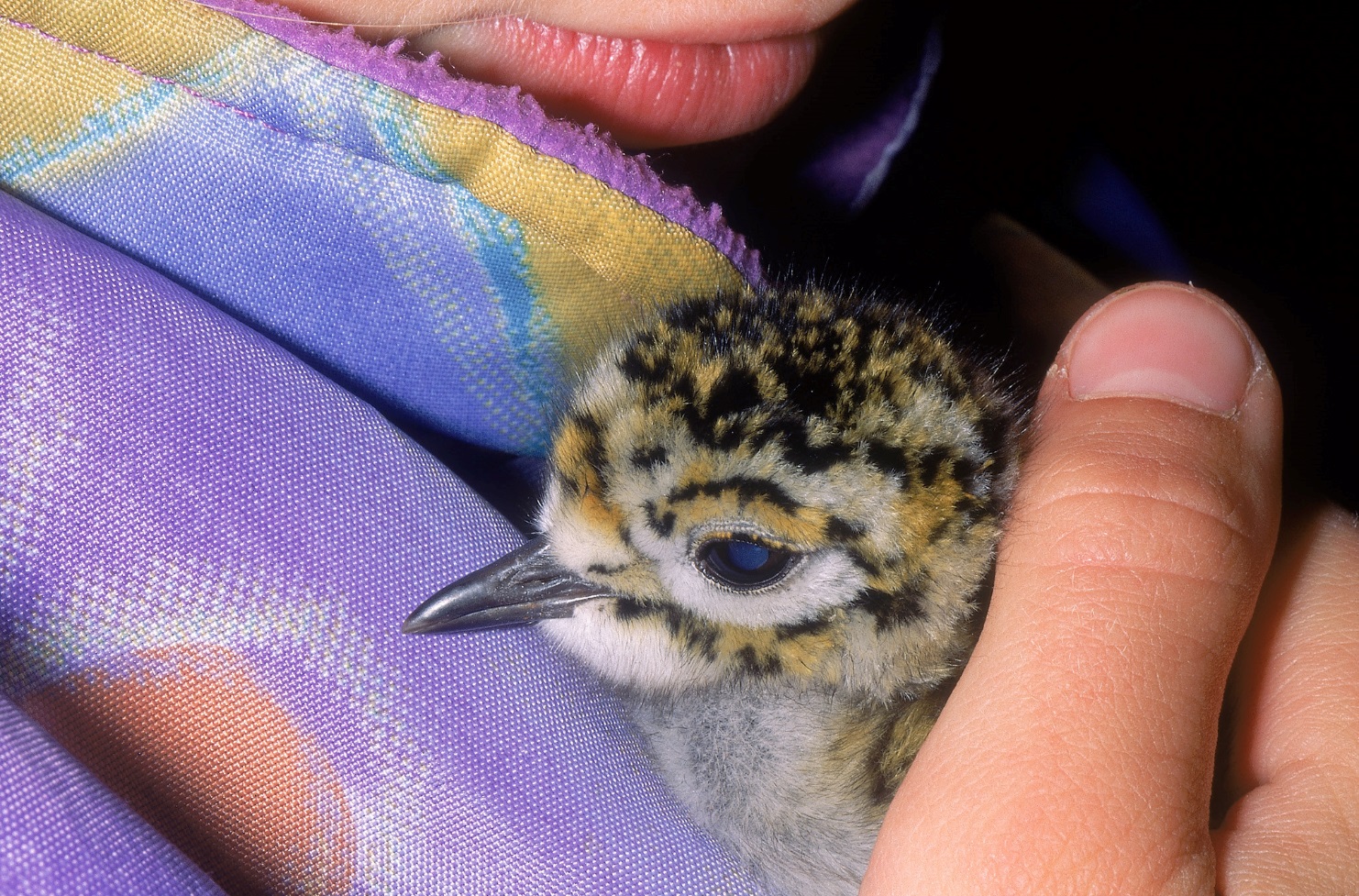 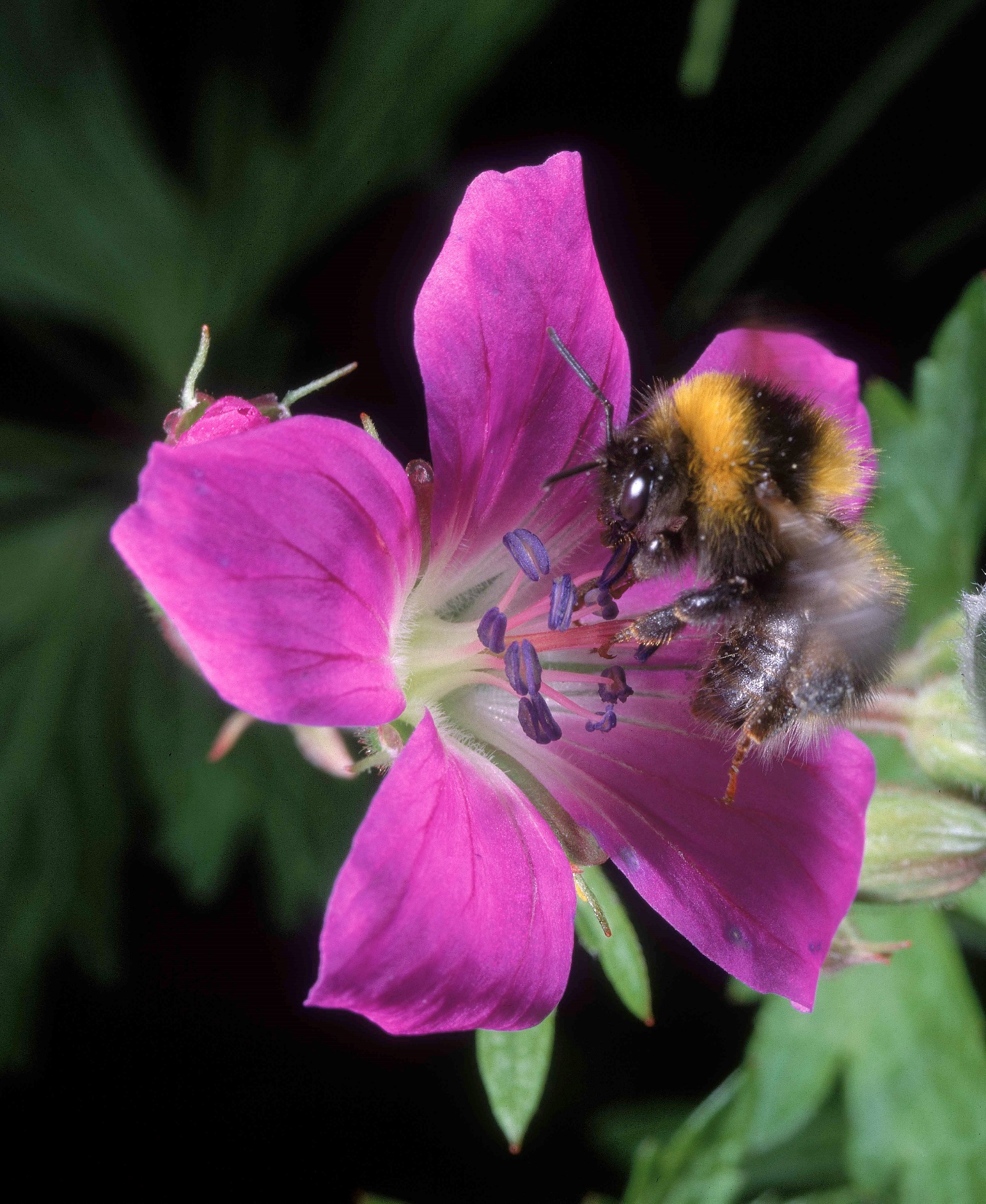 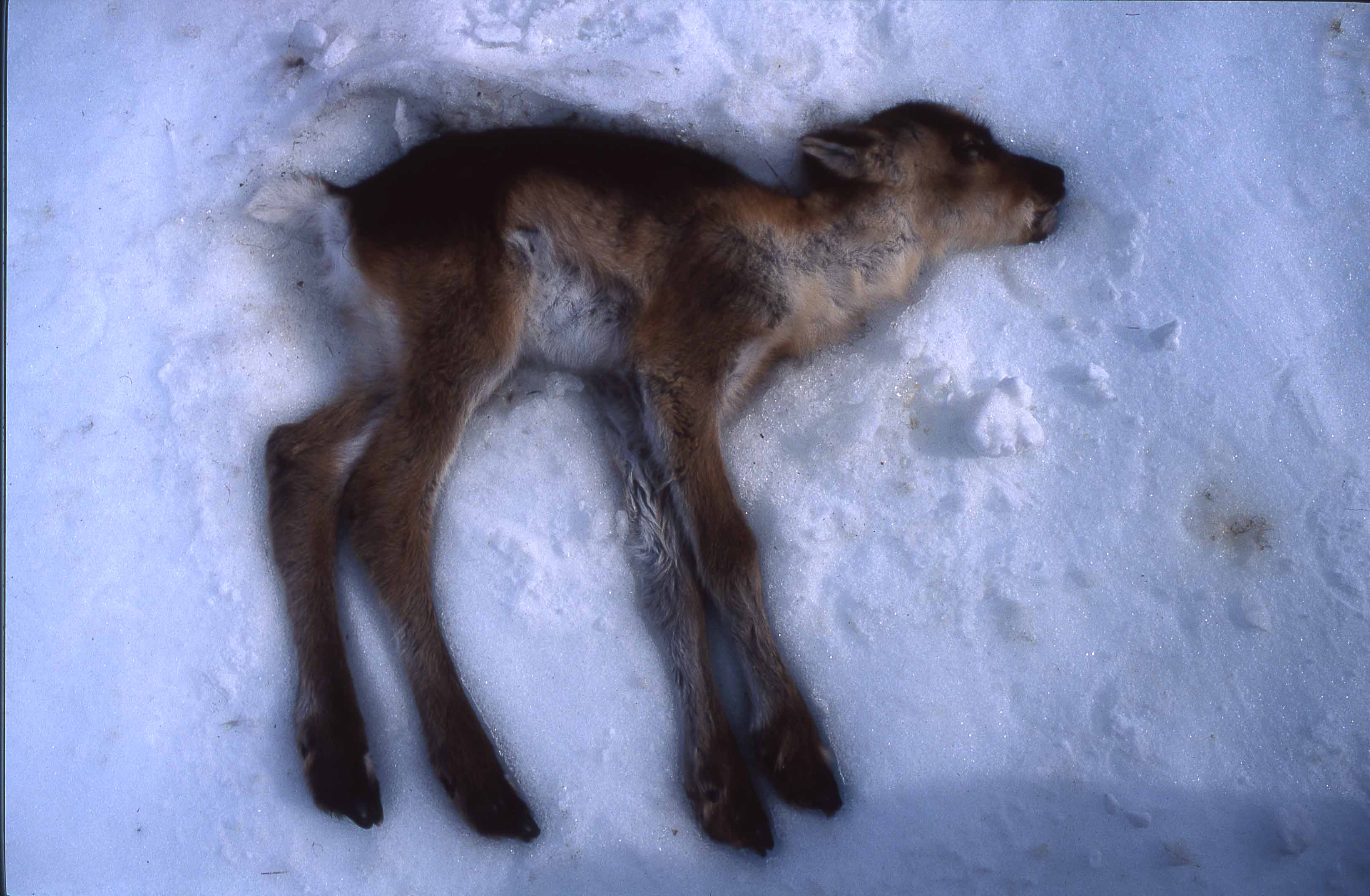 History
~870-930 Settlement 
  930 Parliament (Commonwealth) established at Þingvellir. It is still the legislative body
  985 Eiríkur rauði (Erik the red) established a settlement in Greenland
1000 Christianity established as state religion
1000 Leifur Eiríksson explores Vínland (east coast of North-America)
1117 First lawbook written
1262 King of Norway rules Iceland. End of Icelandic commonwealth
1402 Black death invades Iceland killing one third of the nation
1550 Lutheranism introduce forcefully. Last Catholic bishop executed along with two of his sons
1703 The first nation wide census in the world
1783 Eruption of Laki; The Haze affected climate world wide
1874 First constitution for Iceland given by the Danish King
1904 The first local government, one minister
1918 Autonomy established under the Danish King
1944 Iceland Republic independent of Denmark,
Icelanders, a writing people
Enormous interest in history, local and foreign
Records of the settlement of Iceland ~874-930 CE written in early 1100s
Essay on the origin of the written language by the initiator of the alphabet
Law for the commonwealth established in 930 CE and on by the parliament
Memorized by the lawman until written down in 1117 CE and onward
History of the Norwegian and Danish kings
Preservation of the traditional poetry of Northern-Europe
Prose Edda the main source of the Norse Mythology
Annals from the beginning of the human race to contemporaneous
Icelandic sagas: novels of heroes and statesmen during the first centuries
Contemporaneous history of the 12th and 13th century
Religeous literature, history of bishops
Less than a thousand manuscripts on vellum still exist
Most vellum manuscripts (10,000 or more) are lost
>100 calves had to be slaughtered for one book. Extremely expensive
Icelanders, a singing people
Through the history most of music has been non-instrumental
The perfect fifth interval is a big favorite in the Icelandic folksongs
Björk is a world wide celebrity in music
Hildur Guðnadóttir won the Oscar Academy Award and many other awards
Lullabyes
Most of Icelandic lullabyes go in minor key
Many of them are quite frightening:

Við skulum ekki hafa hátt	We shall not be laud my dear.
hér er margt að ugga.	Here are many things to fear.
Eg hef heyrt í alla nátt	I have heard the whole night through
andardrátt á glugga.	Someone breathing at the window.


Það er margt sem myrkrið veit.	Many things the darkness knows.
Minn er hugur þungur.		My mind is burdened.
Oft ég svartan sandinn leit		Frequently I saw the black sand
svíða grænan engireit.		scorch the green meadow.
Í jöklinum hljóða dauðadjúpar sprungur.	In the glacier the deadly deep crevasses are moaning.
Icelanders fond of team sports
Although Icelanders are only 360,000 (same size as Bochum, Germany or Cardiff, UK) they have an amazing record in team sports
Bermuda Bowl (unofficial world champion) in Bridge in 1991
Silver medal in handball in the 2008 Olympics, Beijing
Beat England in football in the European Championships in 2016
Ranked by FIFA about 20th best football nation in 2016
Icelanders, a fishing nation
Not far from 1% of world catch
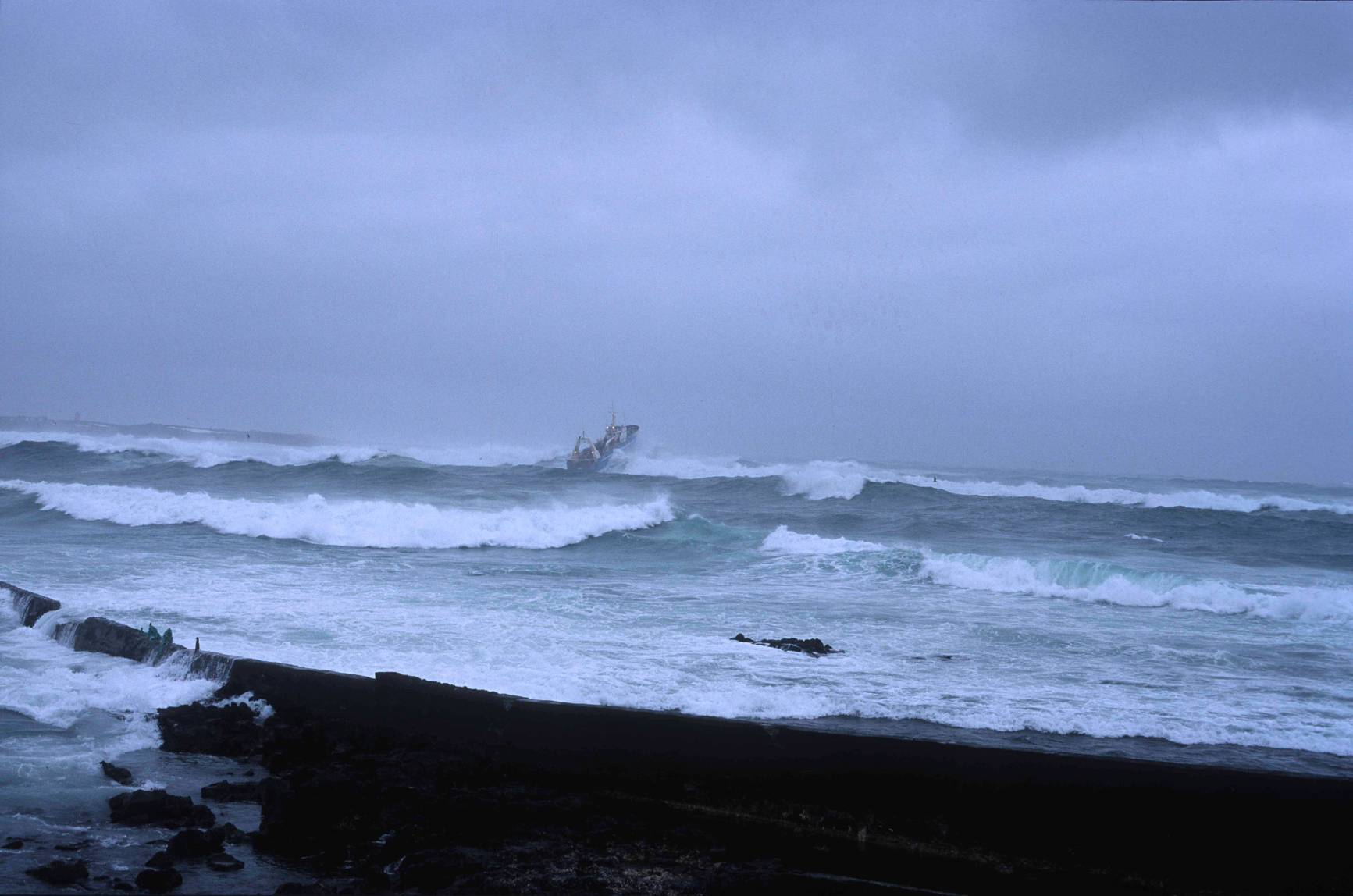 [Speaker Notes: Hrím á Rauðavatni]
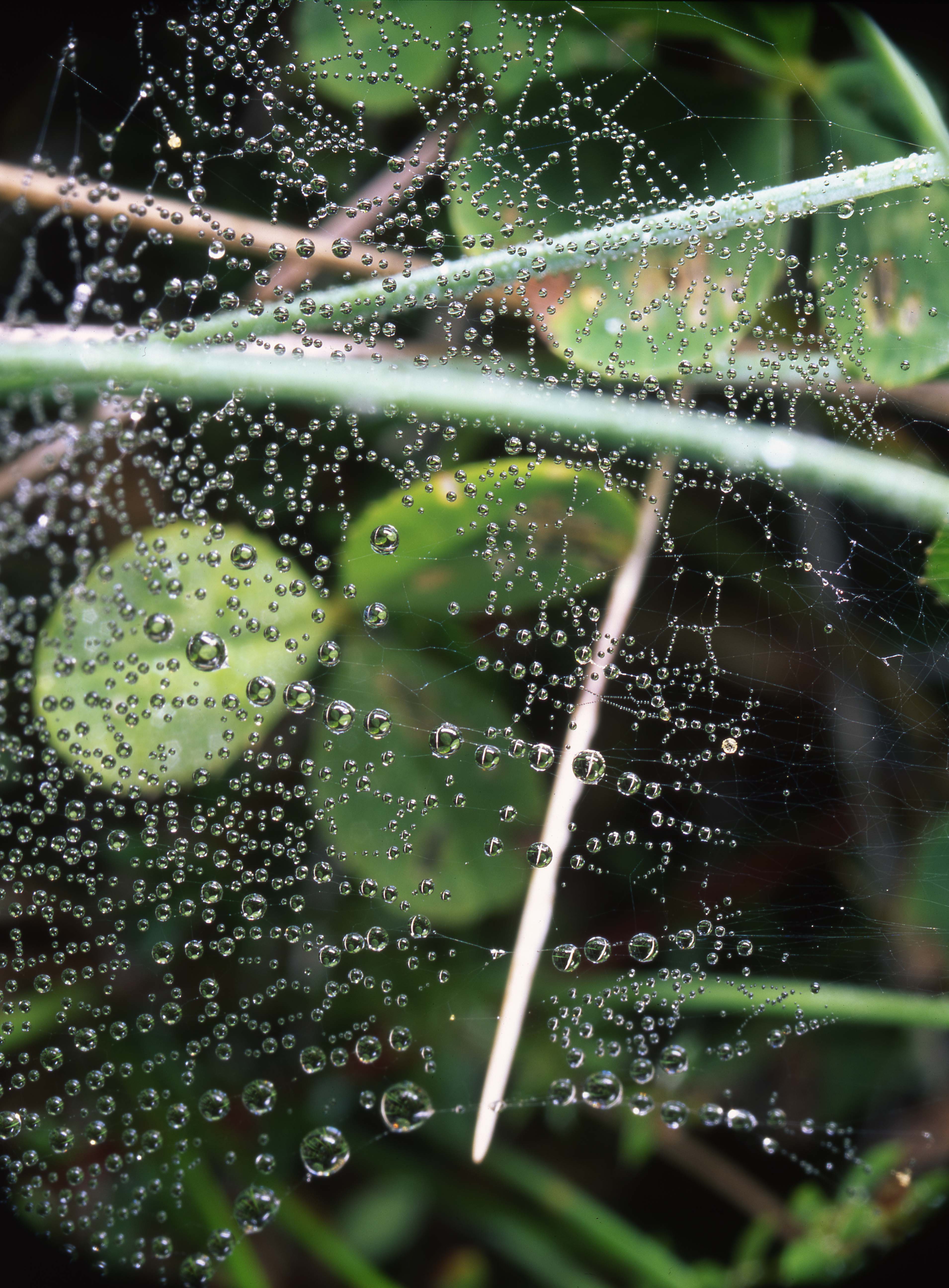 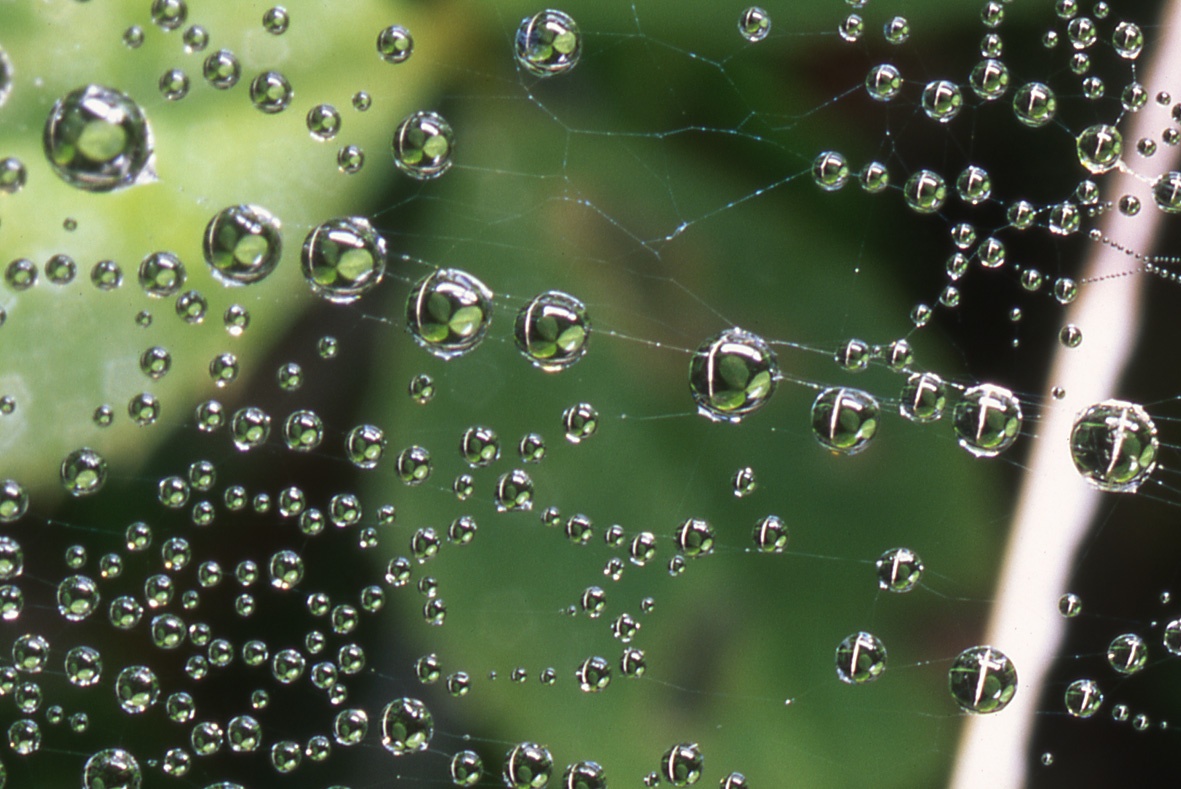 Teaching Icelandic
Góðan dag
Kennari
Flugvél
Sóttkví
Bólusetning
Rúta
Leigubíll 
Klósett
Morgunmatur
Hlaðborð
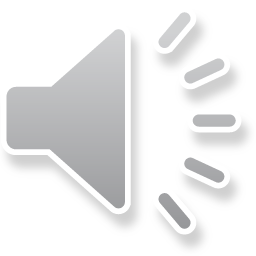 Reykjavík
Veitingahús
Vatn
Jökull
Eyjafjallajökull
Geldingadalir
Höfn
Takk fyrir
Góða nótt
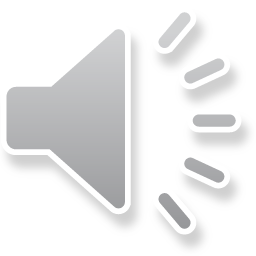 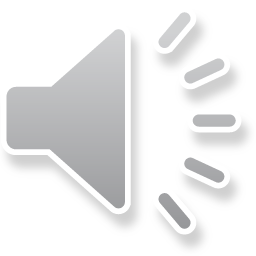 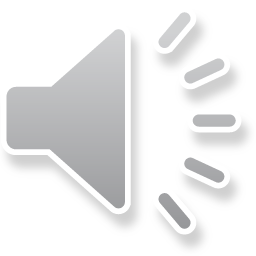 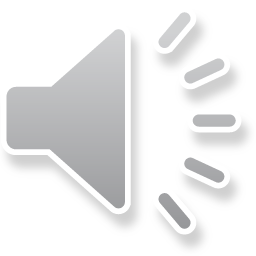 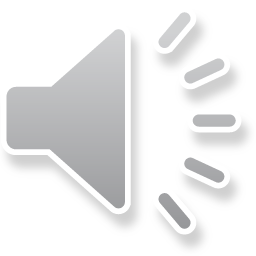 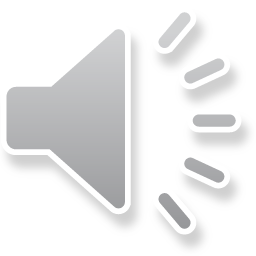 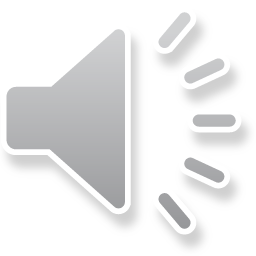 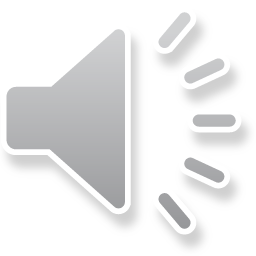 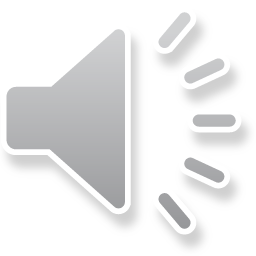 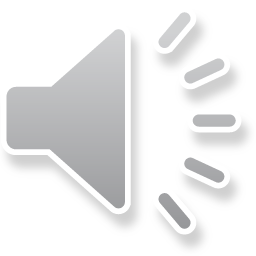 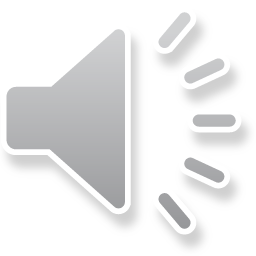 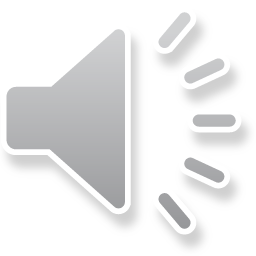 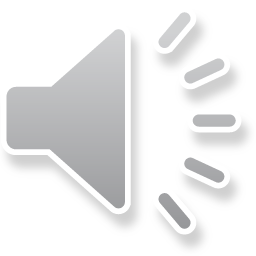 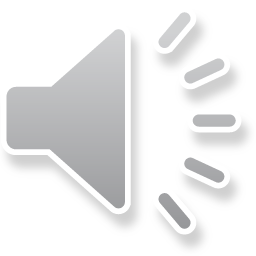 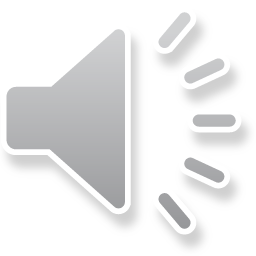 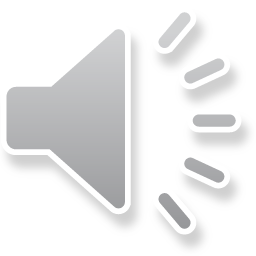 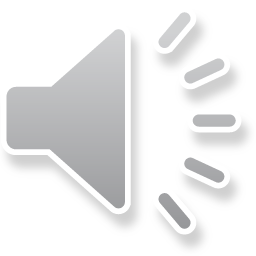 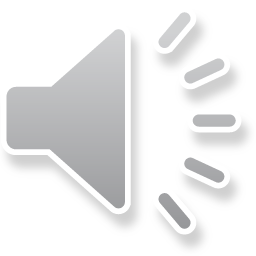 Teaching Icelandic
Góðan dag=good day
Kennari=teacher
Flugvél=airplane
Sóttkví=quarantine
Bólusetning=vaccination
Rúta=bus
Leigubíll = taxi
Klósett=restroom
Morgunmatur=breakfast
Hlaðborð=buffet
Reykjavík=capital
Veitingahús=restaurant
Vatn=water
Jökull=glaccier
Eyjafjallajökull
Geldingadalir
Höfn
Takk fyrir=thank you
Takk fyrir maturinn var góður=thank you the meal was good
Góða nótt=good night